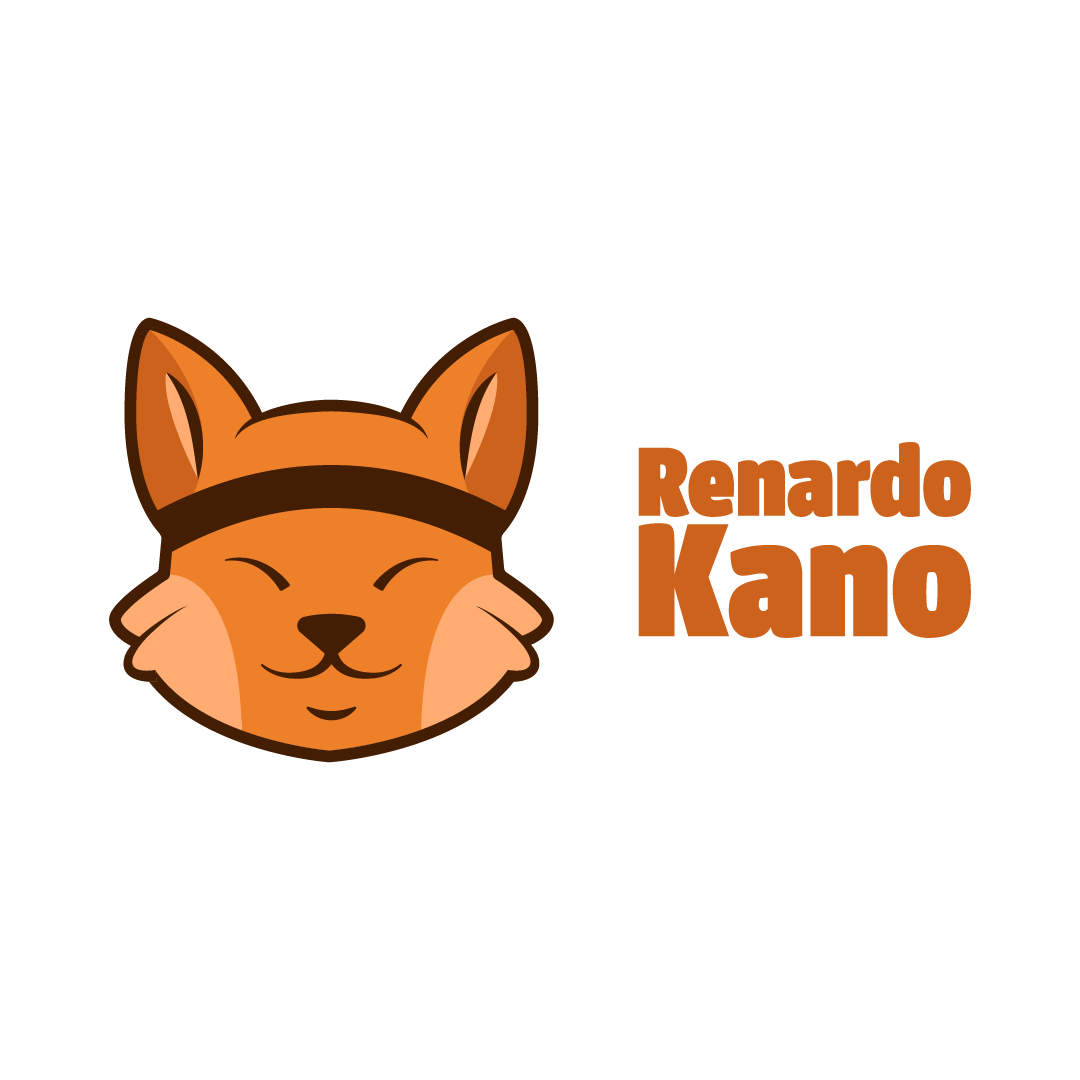 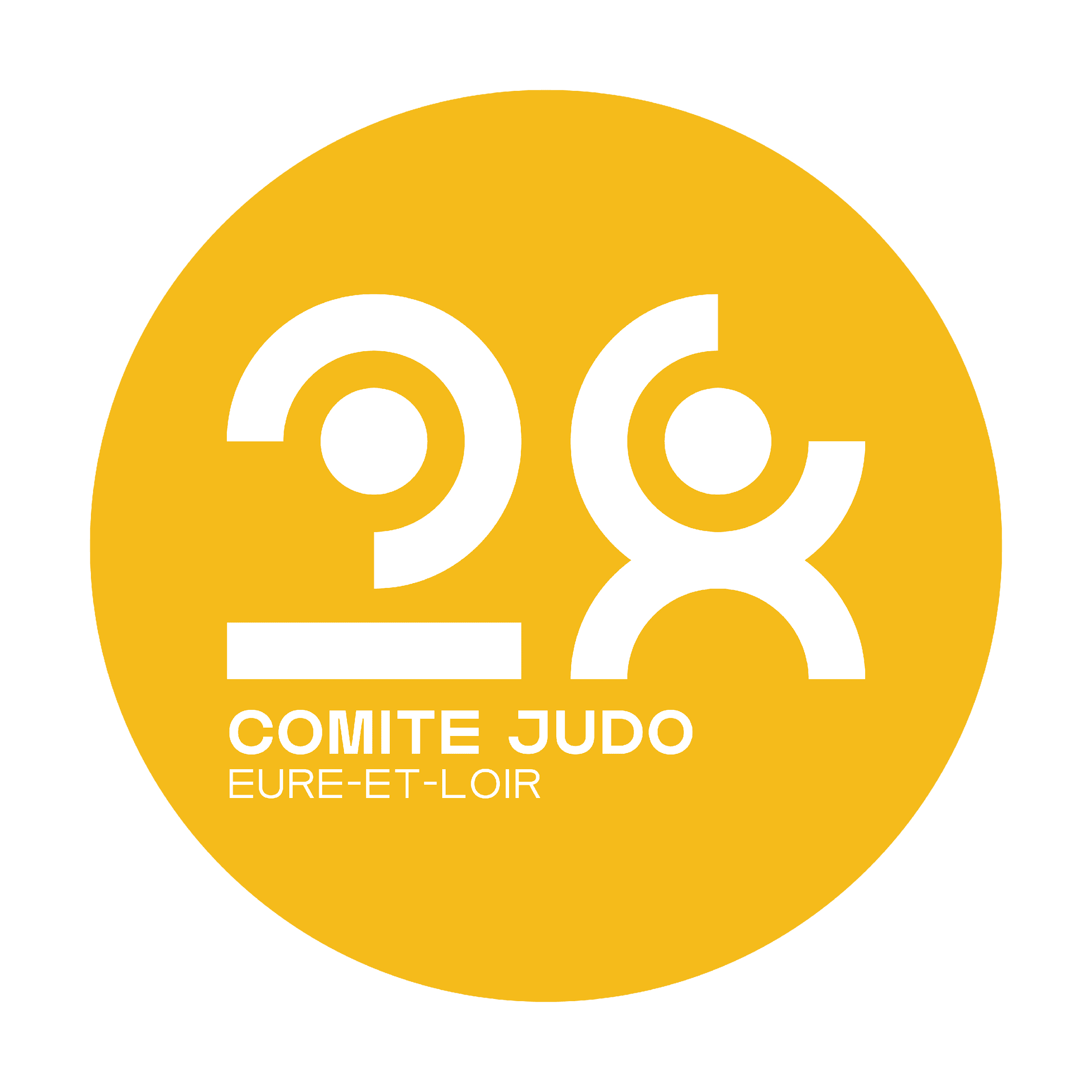 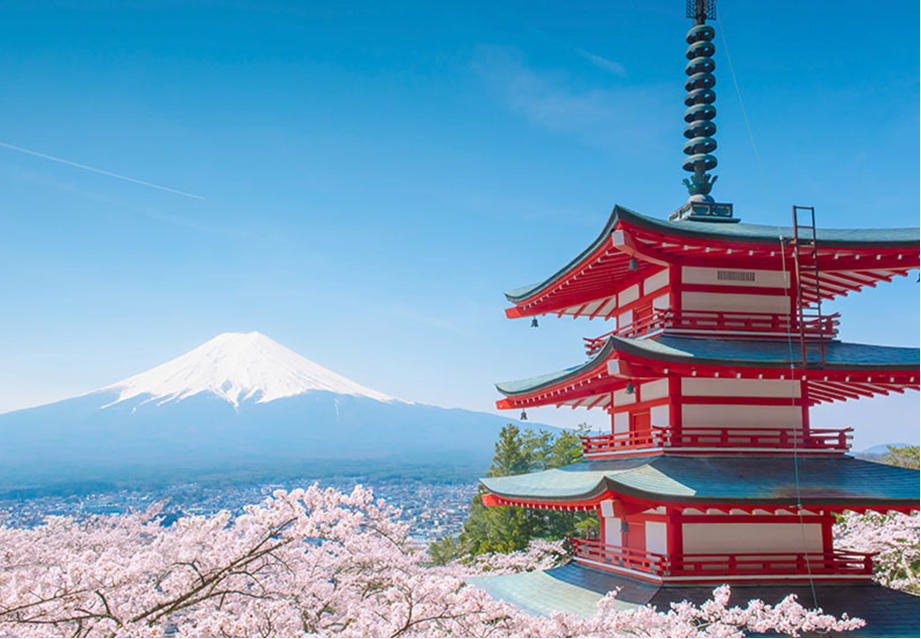 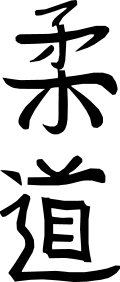 Livret de formationcompétition Renardo KANO
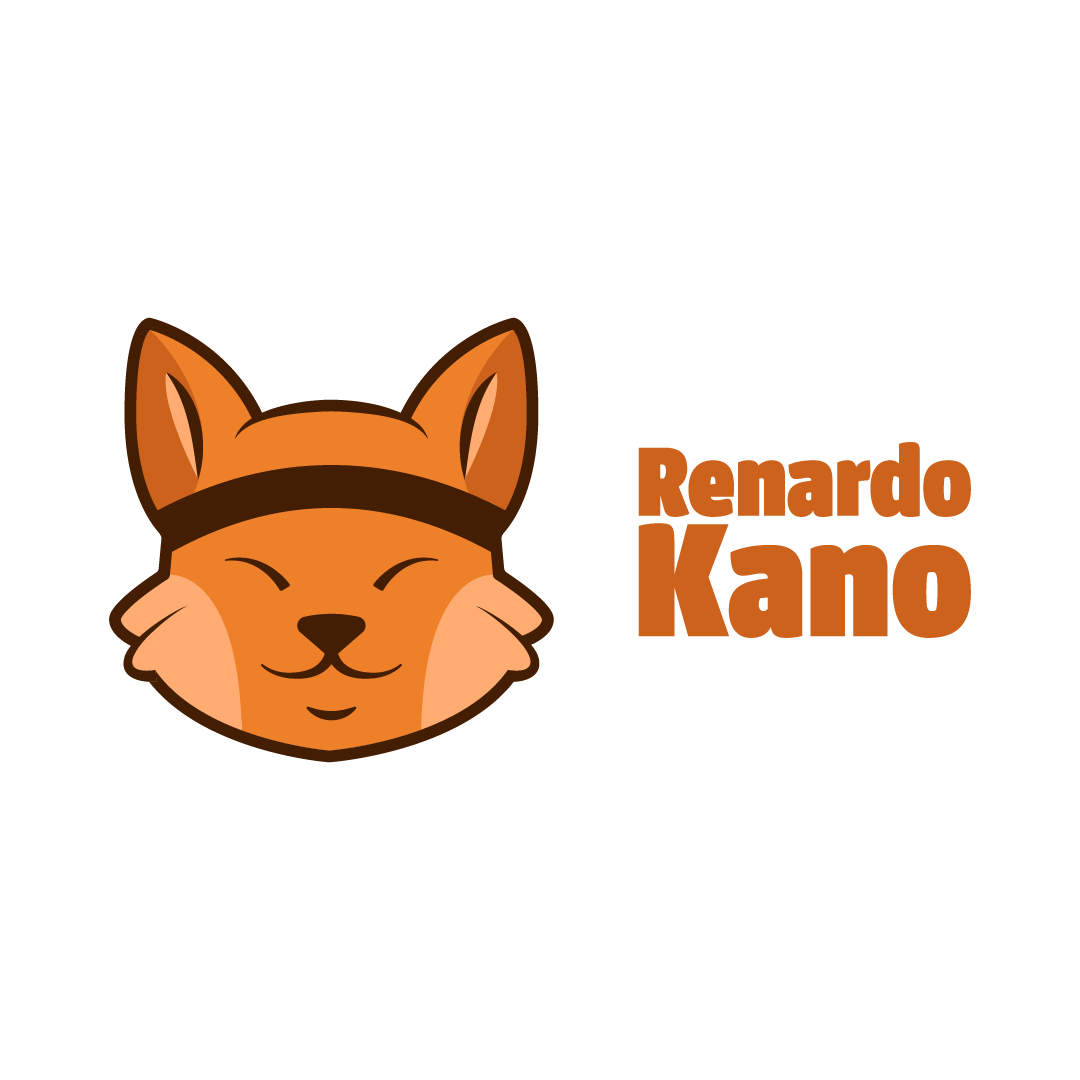 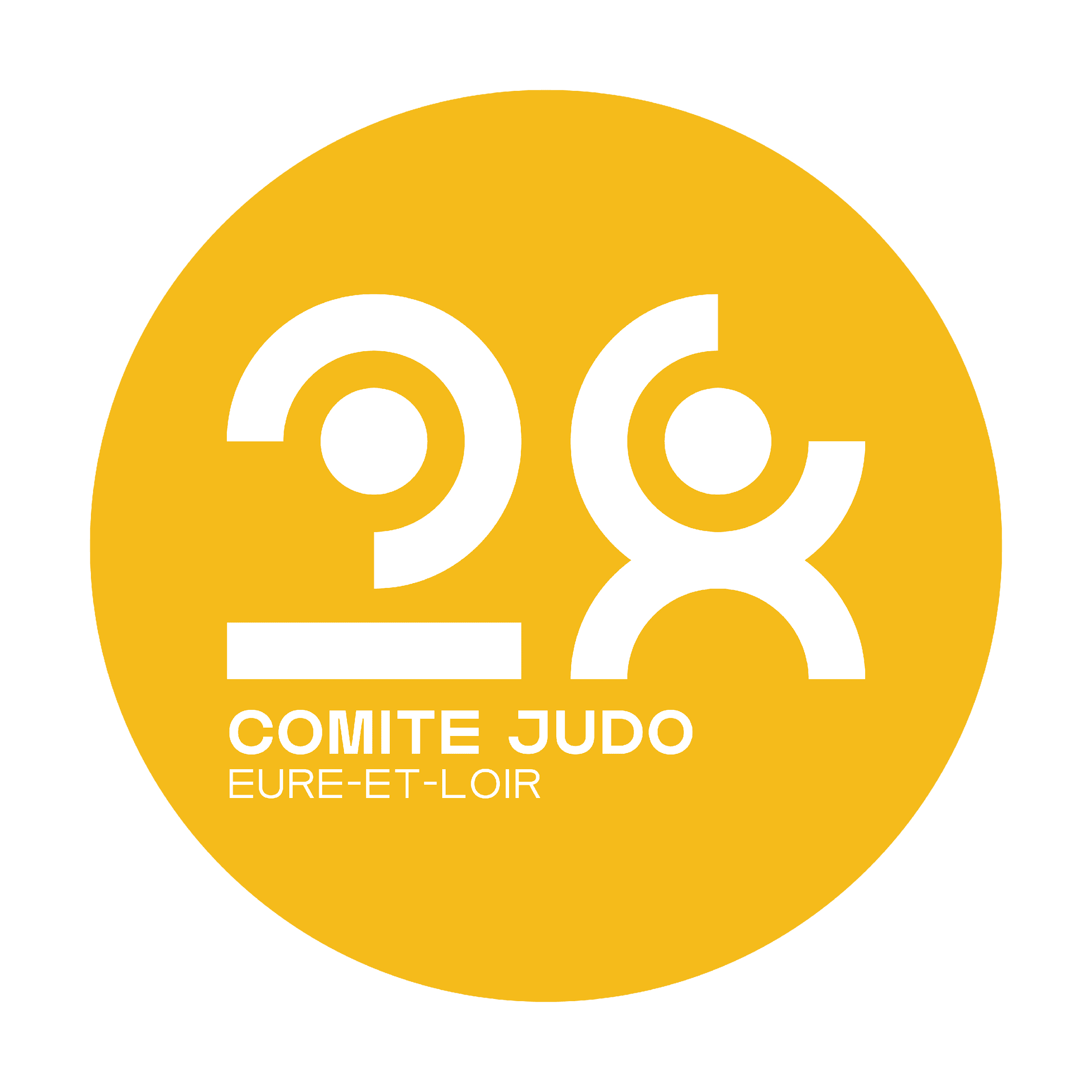 Voir le remplissage d’une poule ci-dessous.
 
•	Règles de comptabilisation des points :
o	1 waza-ari = score 01, valeur 1 point
o	2 waza-ari = 1 ippon = score 10, valeur 10 points
o	Arrêt du combat au 2ème ippon = score 20, valeur 20 points maximum.
o	Les seuls scores possibles sont : 0, 1, 10, 11 et 20 points.
o	Une victoire = 10 points en plus du score du combat à mettre uniquement à la fin.
o	Les points du perdant sont comptabilisés.

Exemple : Jigoro gagne son combat par 1 ippon + 2 waza ari = 20 points de combat + 10 points de victoire soit 30 points (20 points dans la case du combat et 10 points totalisés à la fin)
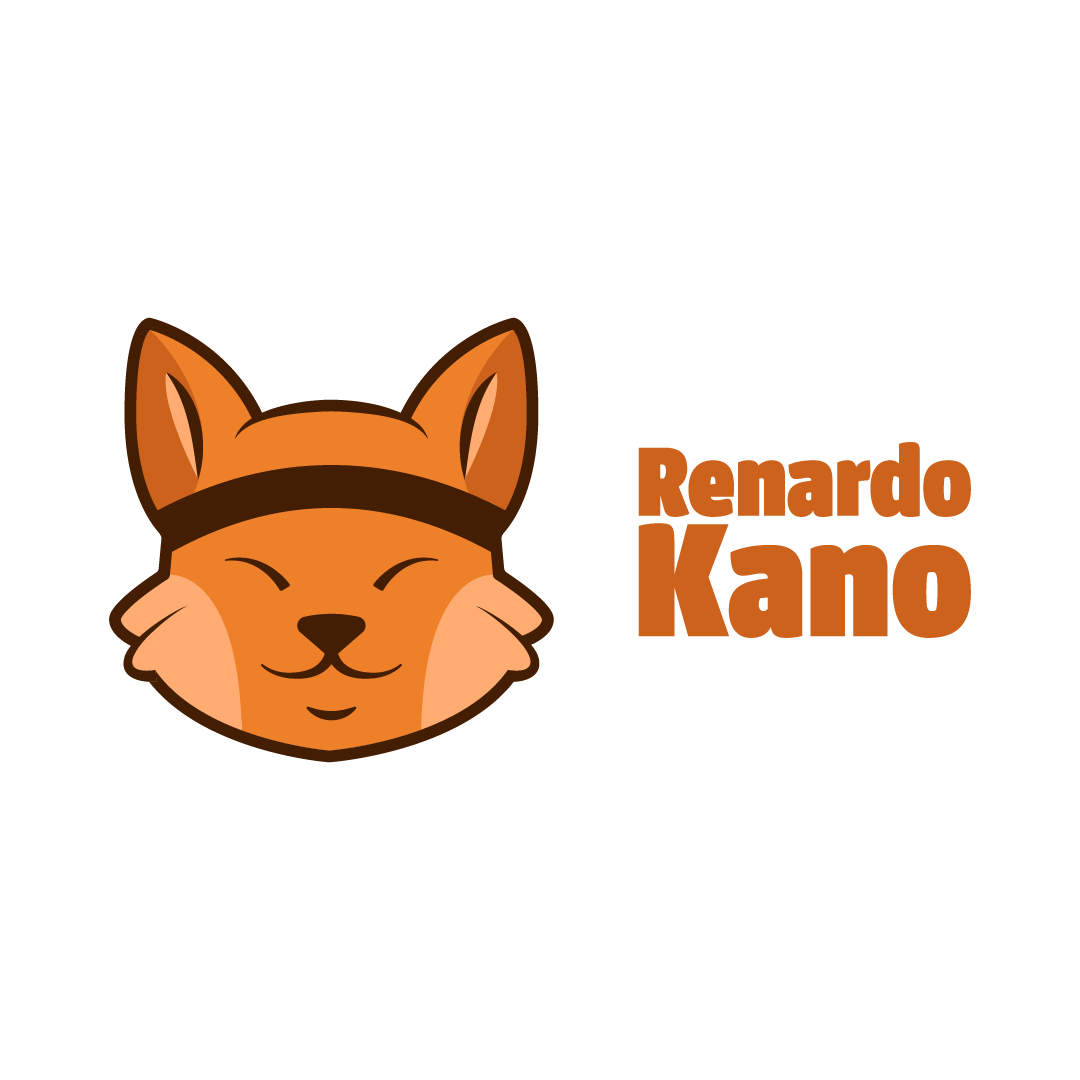 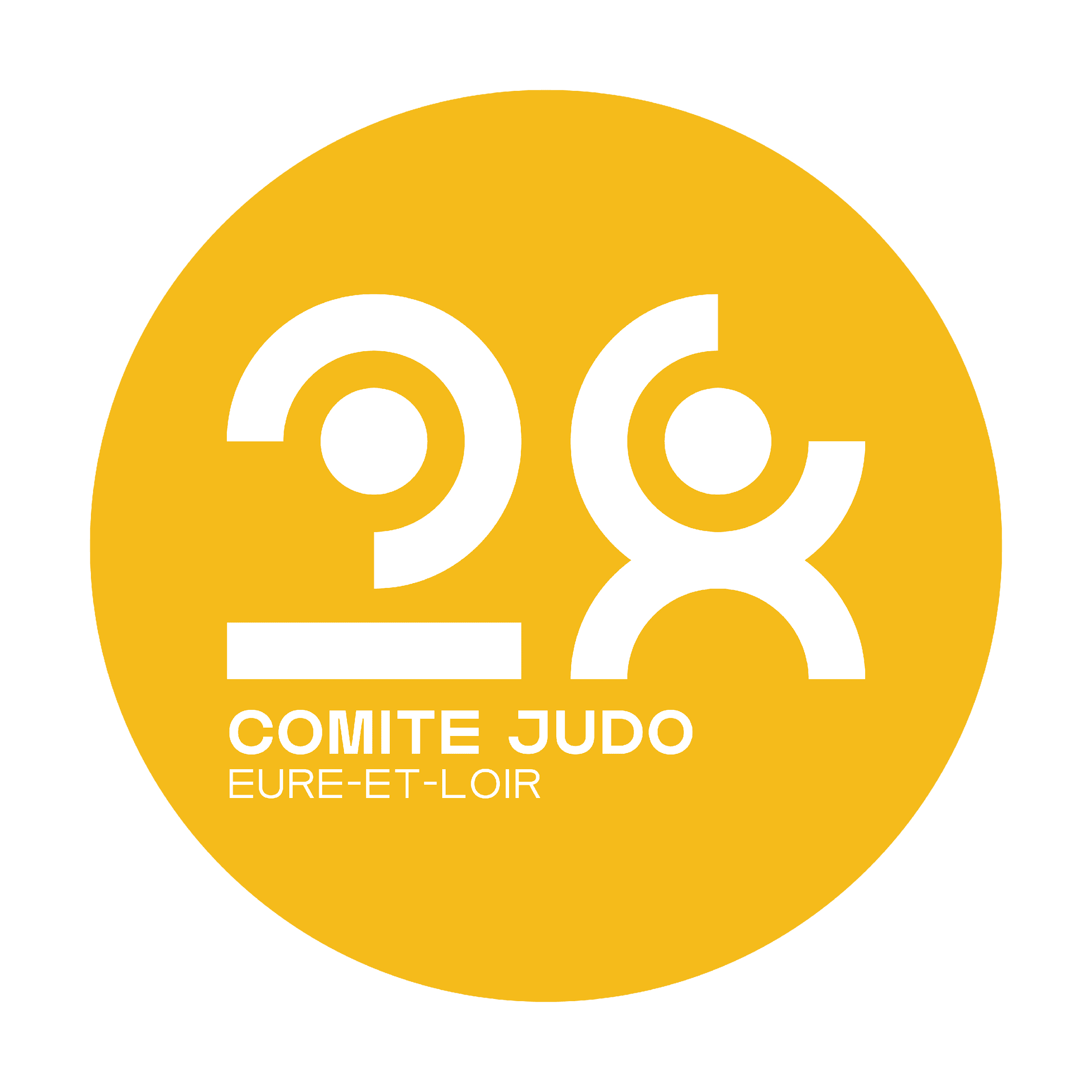 ROTATION DES POULES :
Comment bien gérer la rotation des poules ?
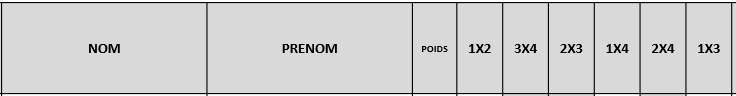 Éviter les temps de repos

Avancer de façon homogène l’ensemble des poules
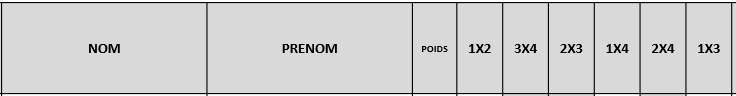 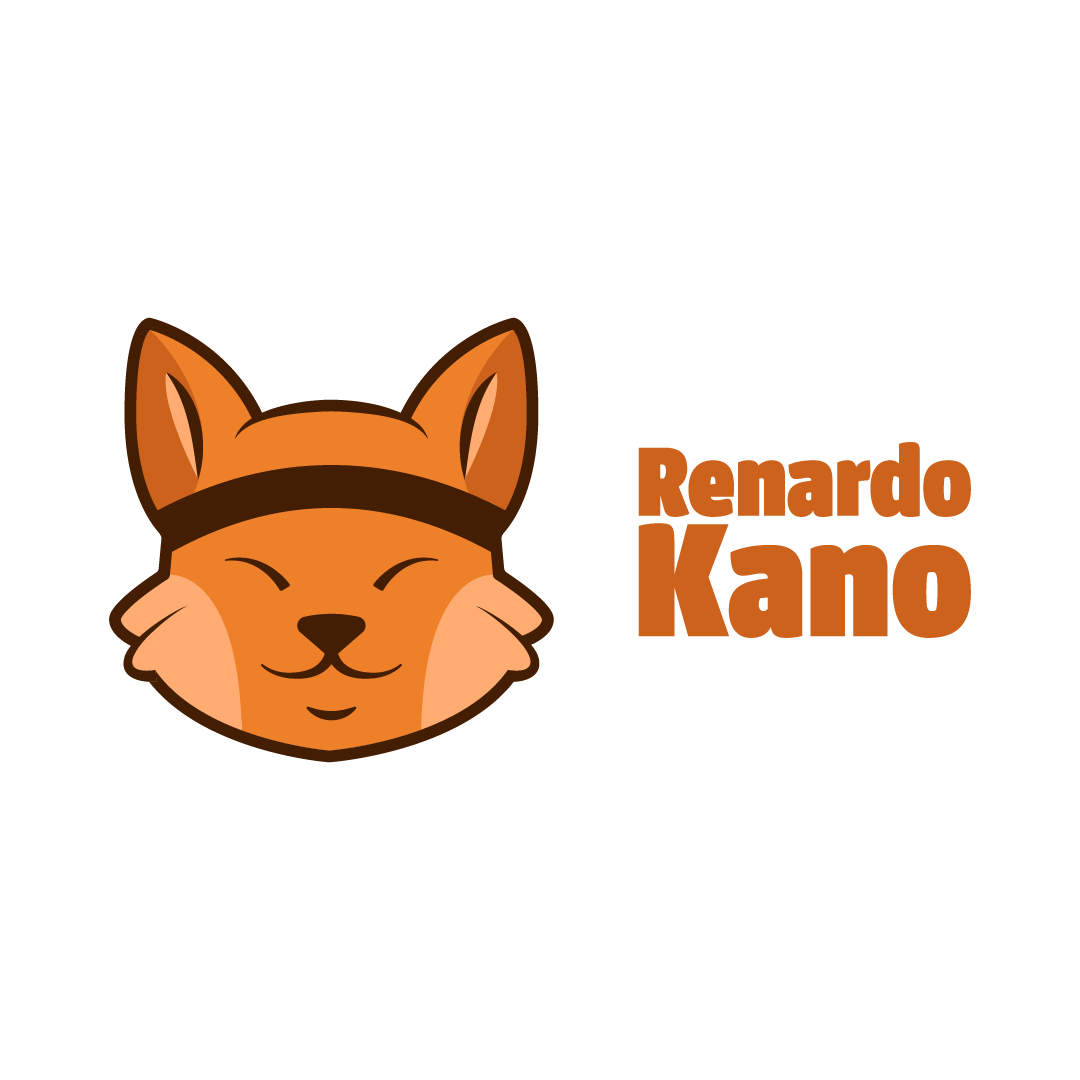 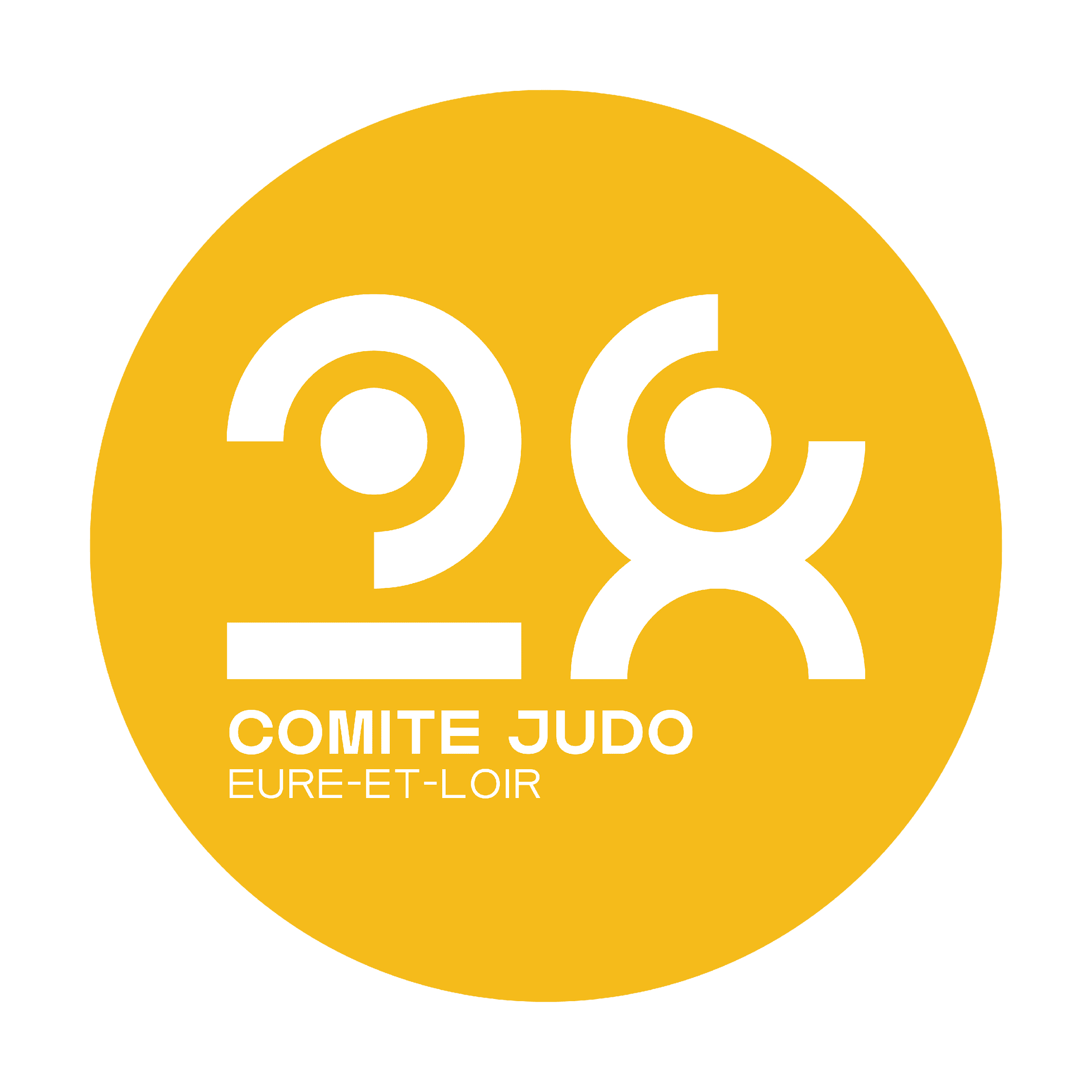 Les deux résultats possibles pour les samouraïs
Cas de la victoire / défaite
Cas de la l’égalité
Compter les points même
     en cas d’égalité

Maximum 2 ippon pour gagner

Pas de kinza
20
A
A
10
B
B
10
11
A
10
A
1
B
B
1
1
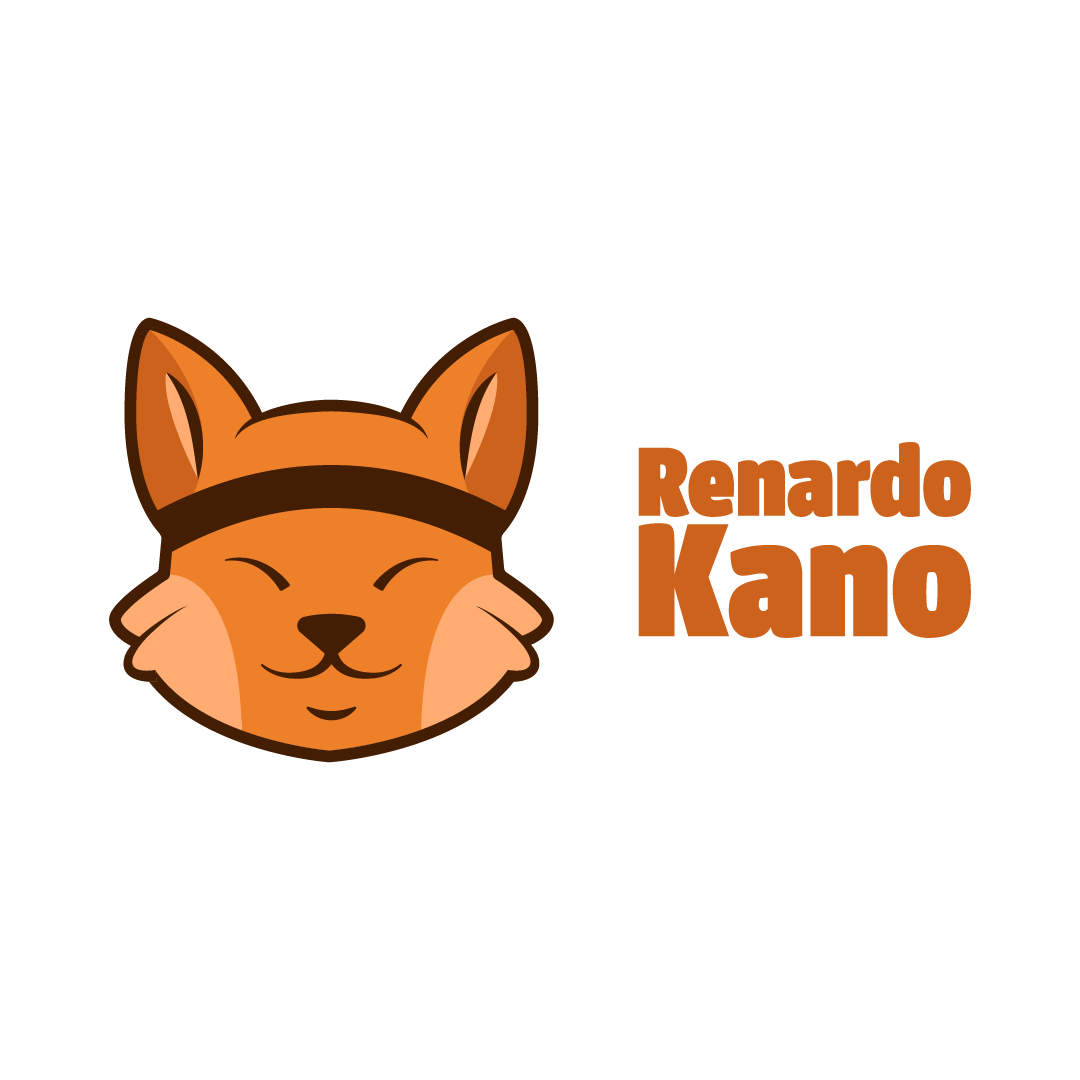 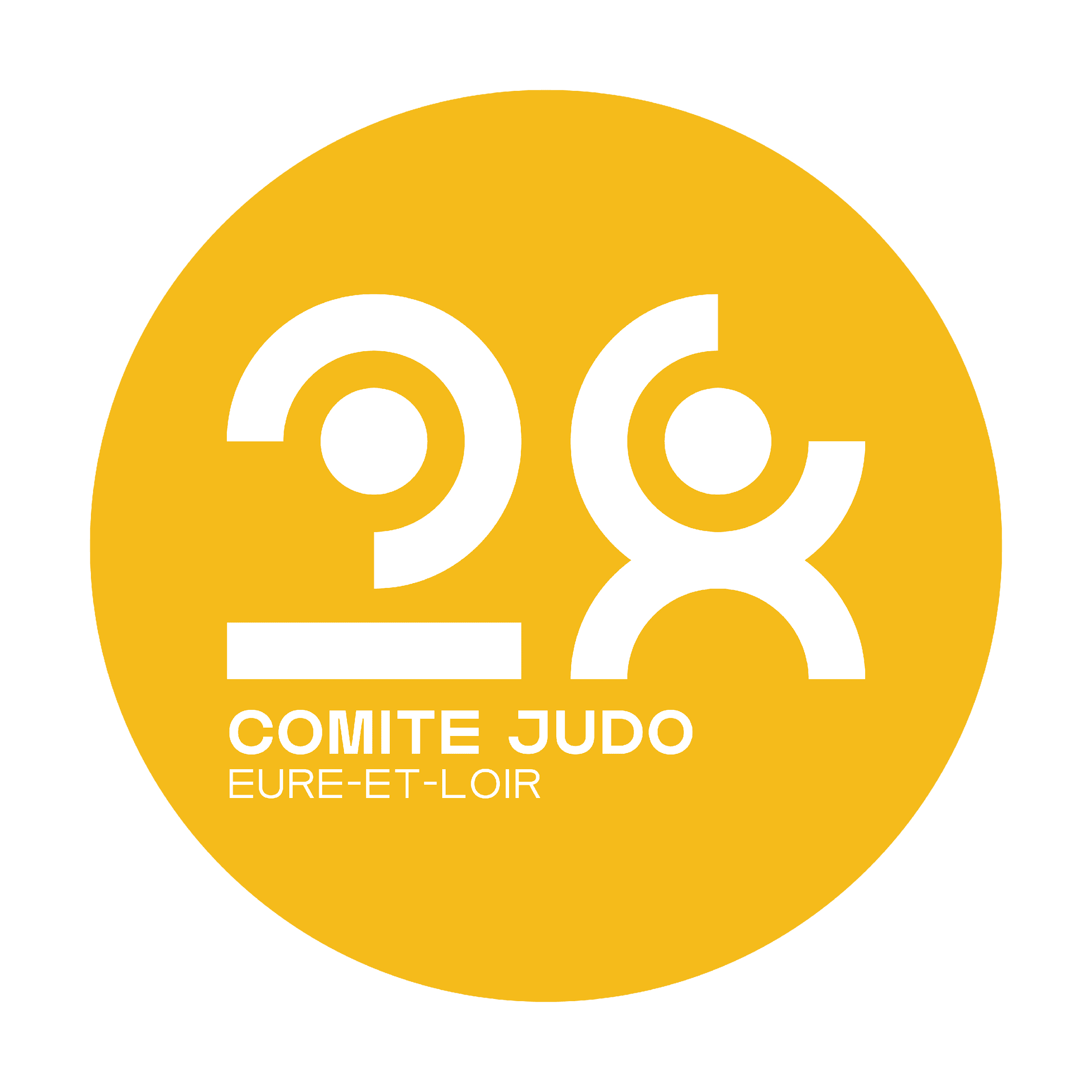 Fiche de marquage des points
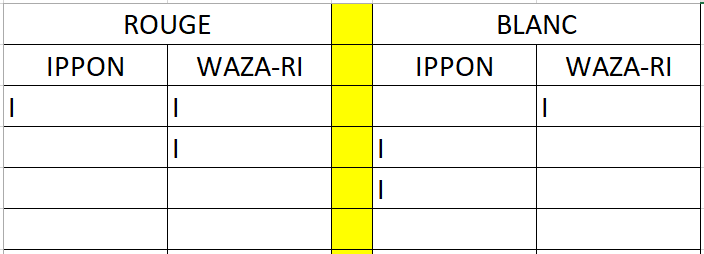 Une ligne par combat, penser à barrer la ligne après chaque fin de combat
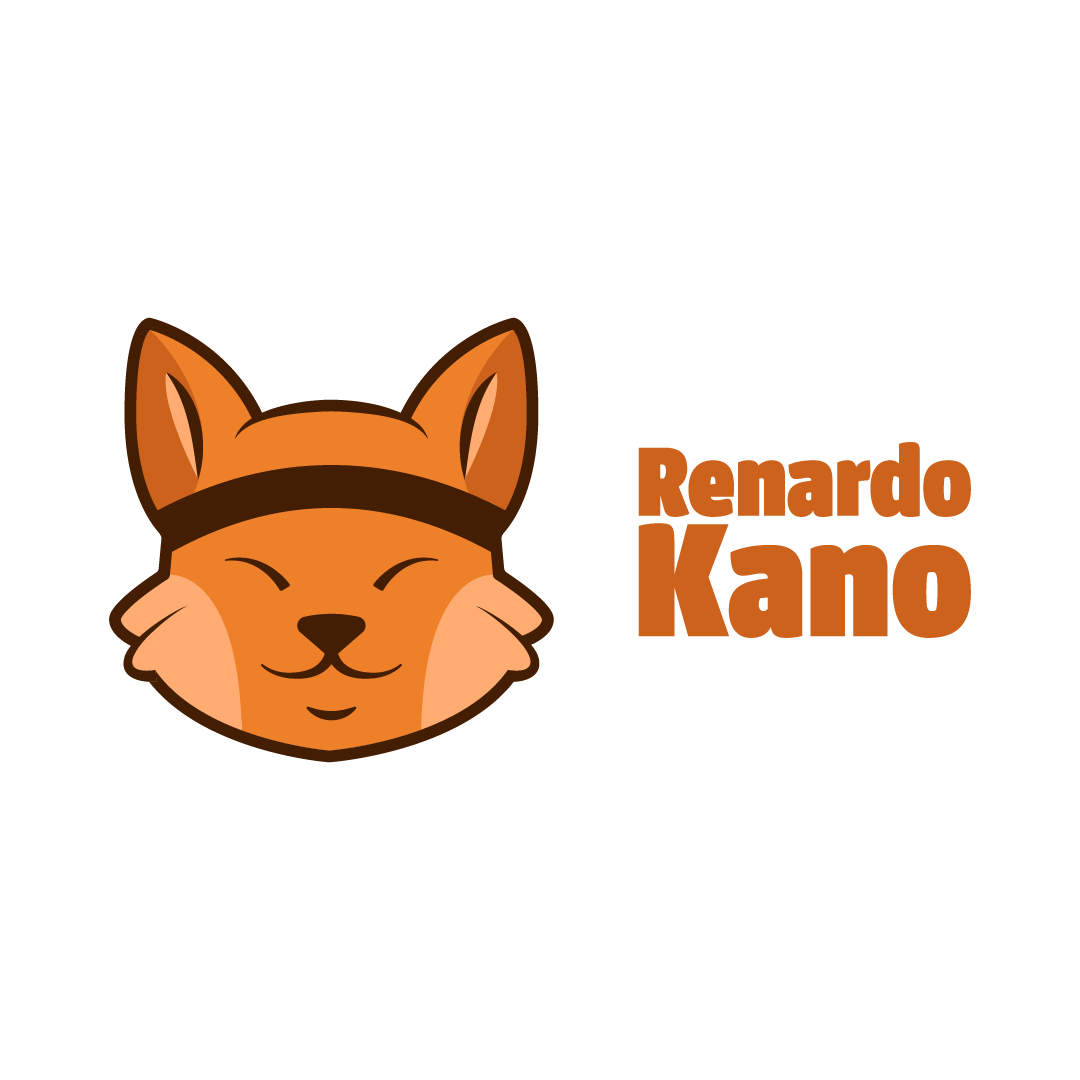 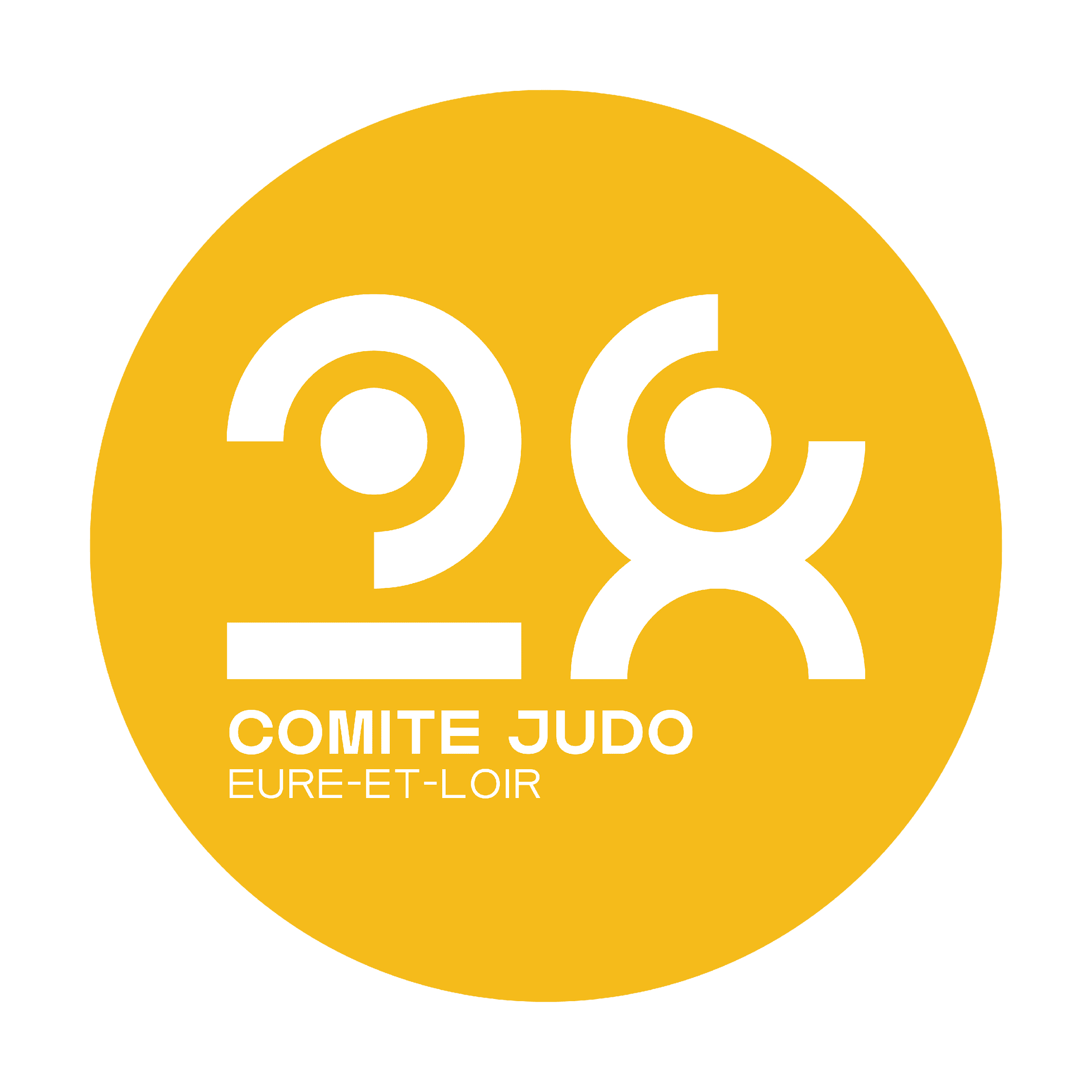 20
X
Jigoro gagne son combat par 1 ippon + 2 waza ari = 20 points de combat
Tadahiro perd son combat avec 0 valeur = 0 = X
X
X
Poule de 4 :
X
X
X
10
01
Ōno perd son combat par 1 waza ari = 01 points de combat 
Tatsuru gagne son combat par 2 waza ari = 10 points de combat
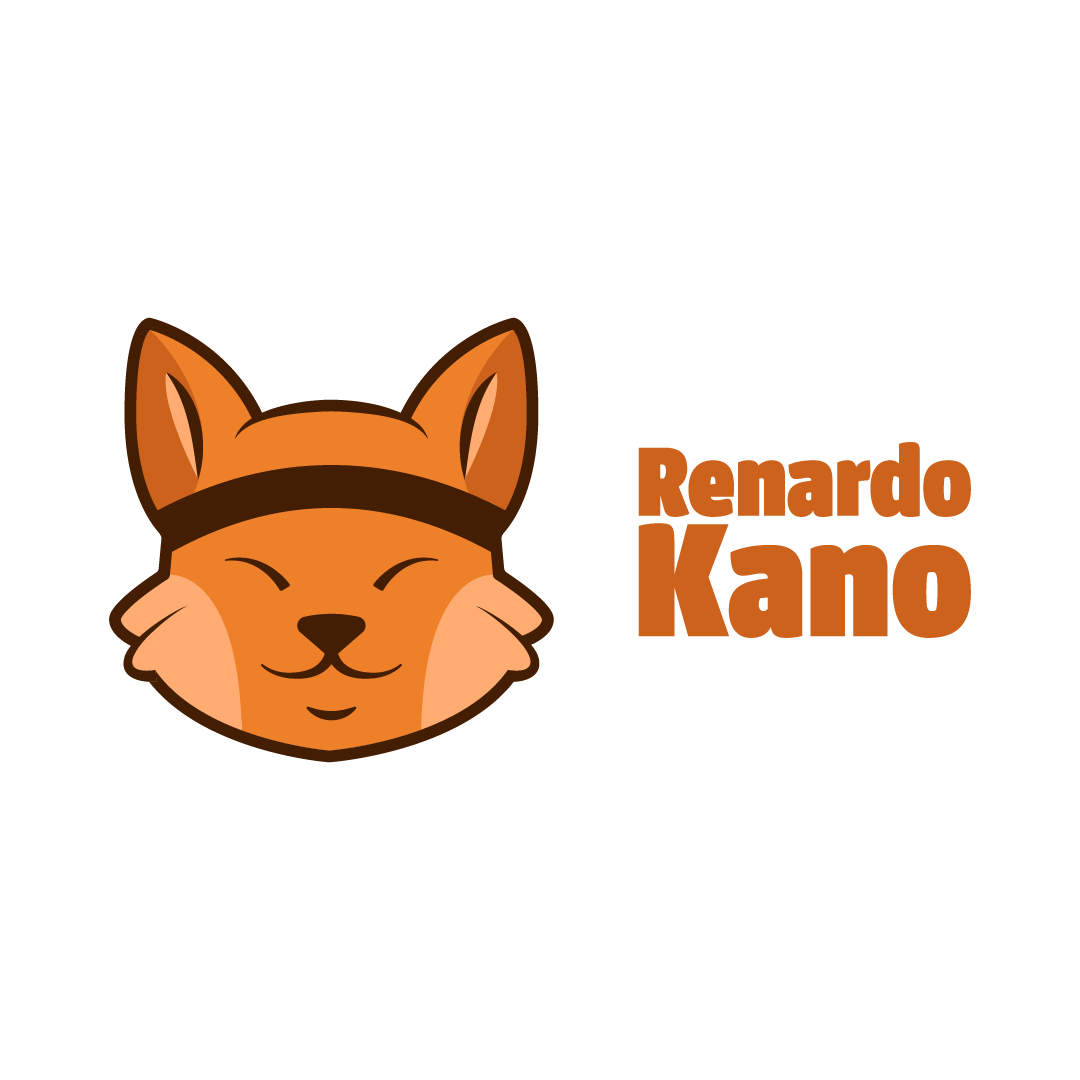 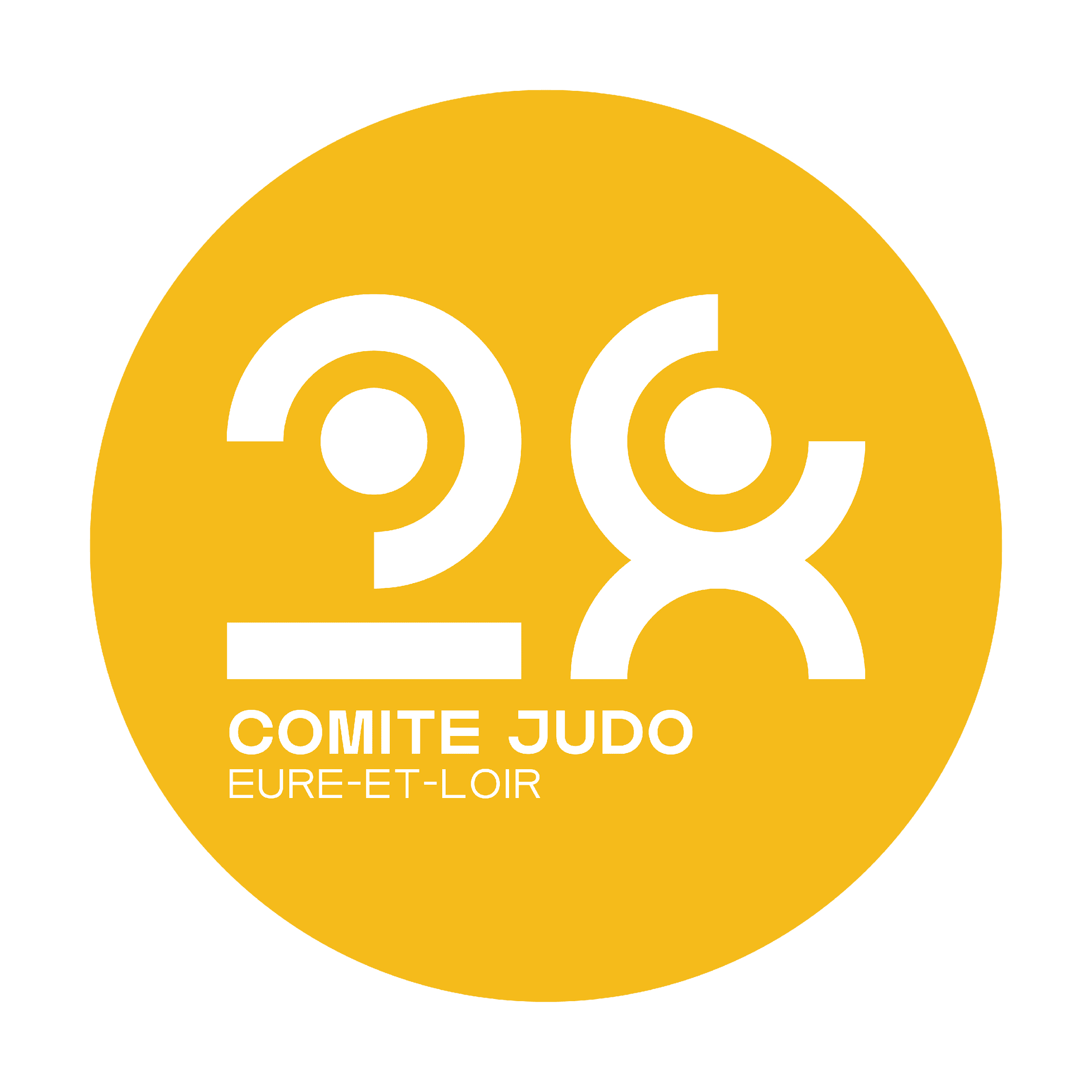 20
20
90
20
30
60
21
X
X
01
10
11
10
X
X
X
12
0
12
01
11
20
40
X
60
10
20
10
10 point par victoire, 1 victoire égale 10 points, 2 victoires égale 20 points, 3 victoires égale 30 points
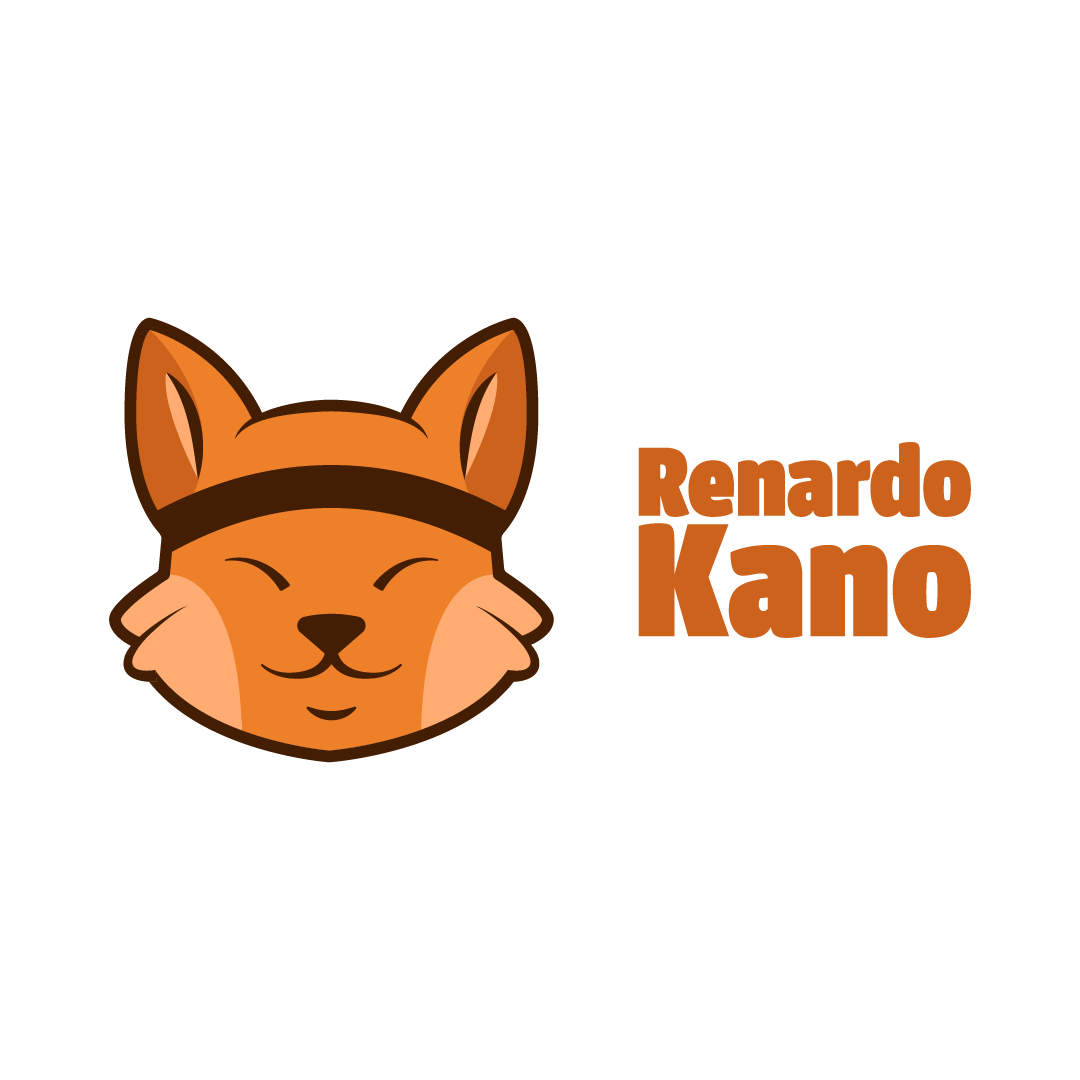 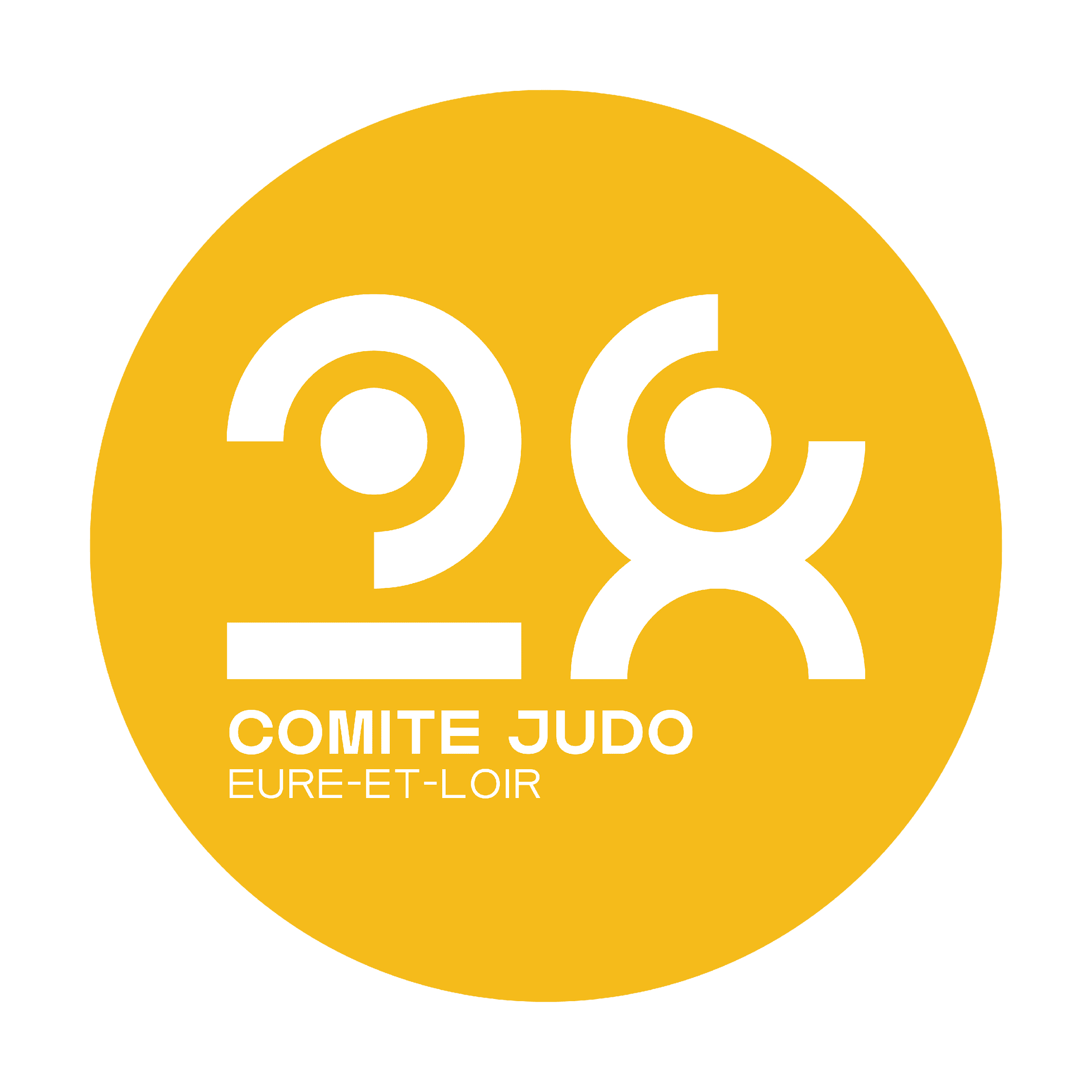 Quelques exemples
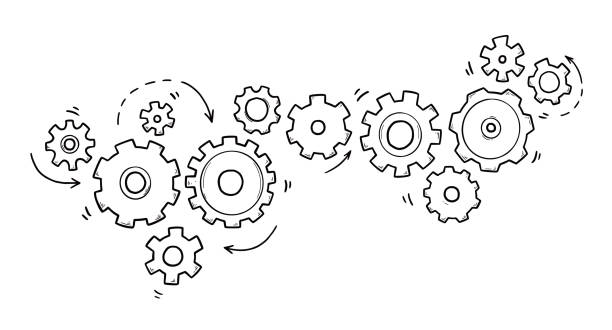 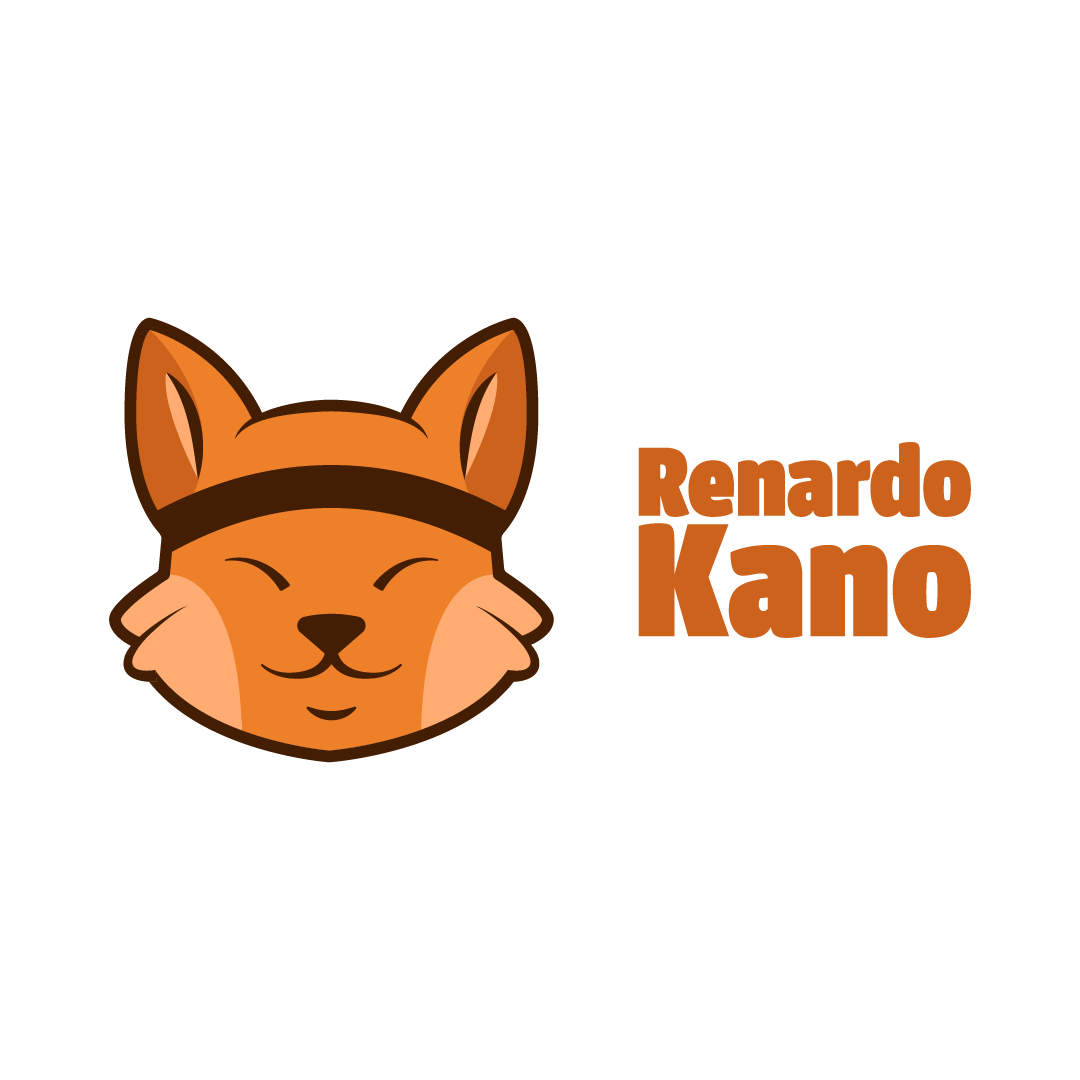 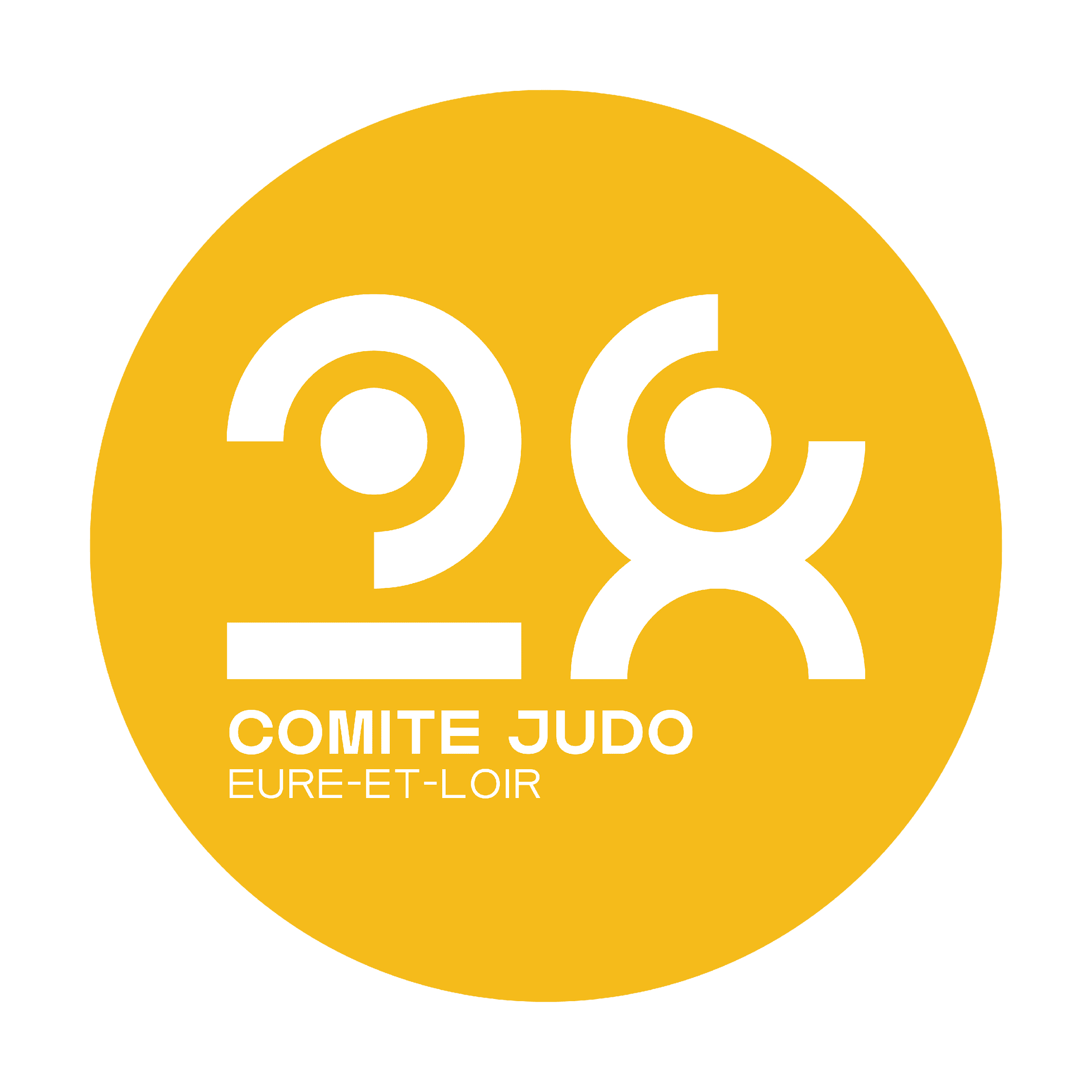 Poule de 4 combattants
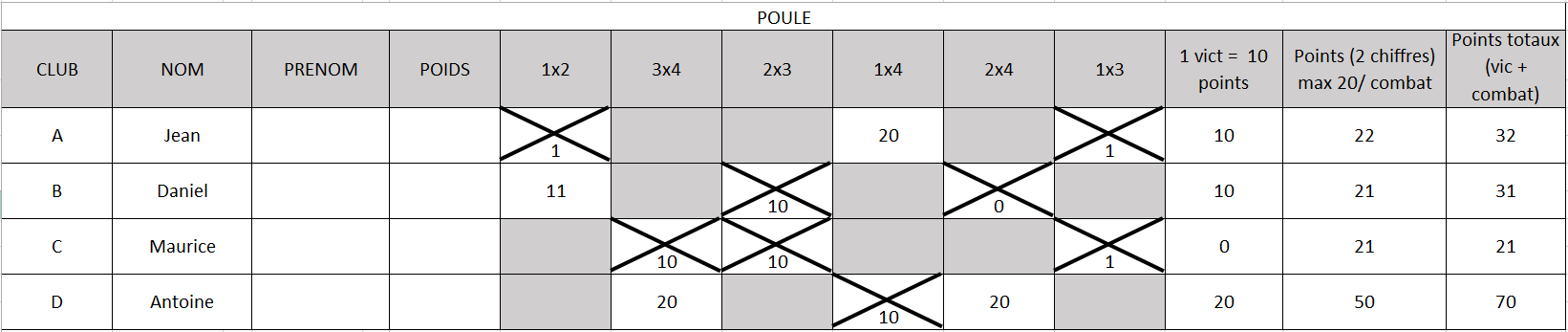 RESULTAT 1
1
4
6
5
3
RESULTAT 2
6
2
RESULTAT 3
5
4
RESULTAT 4
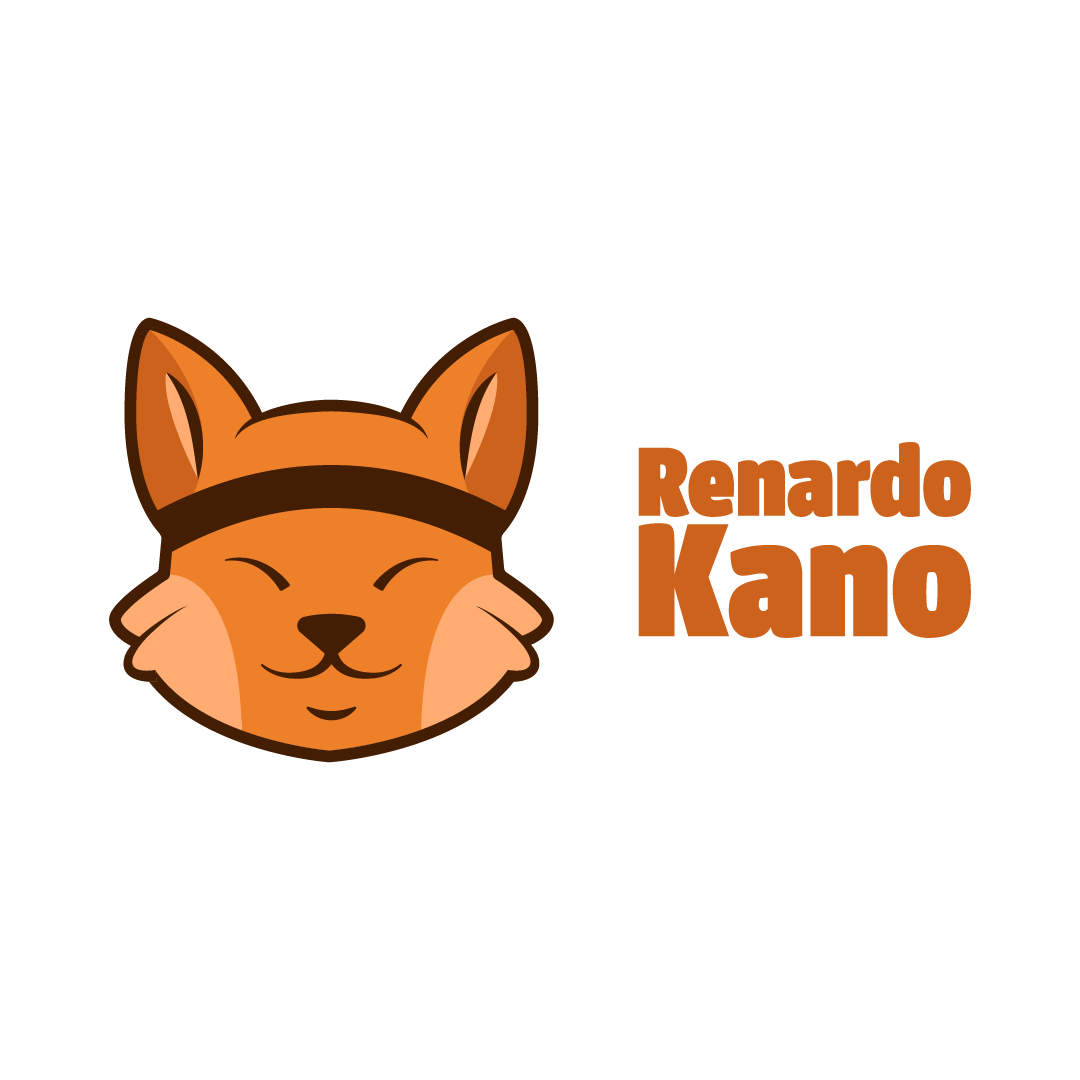 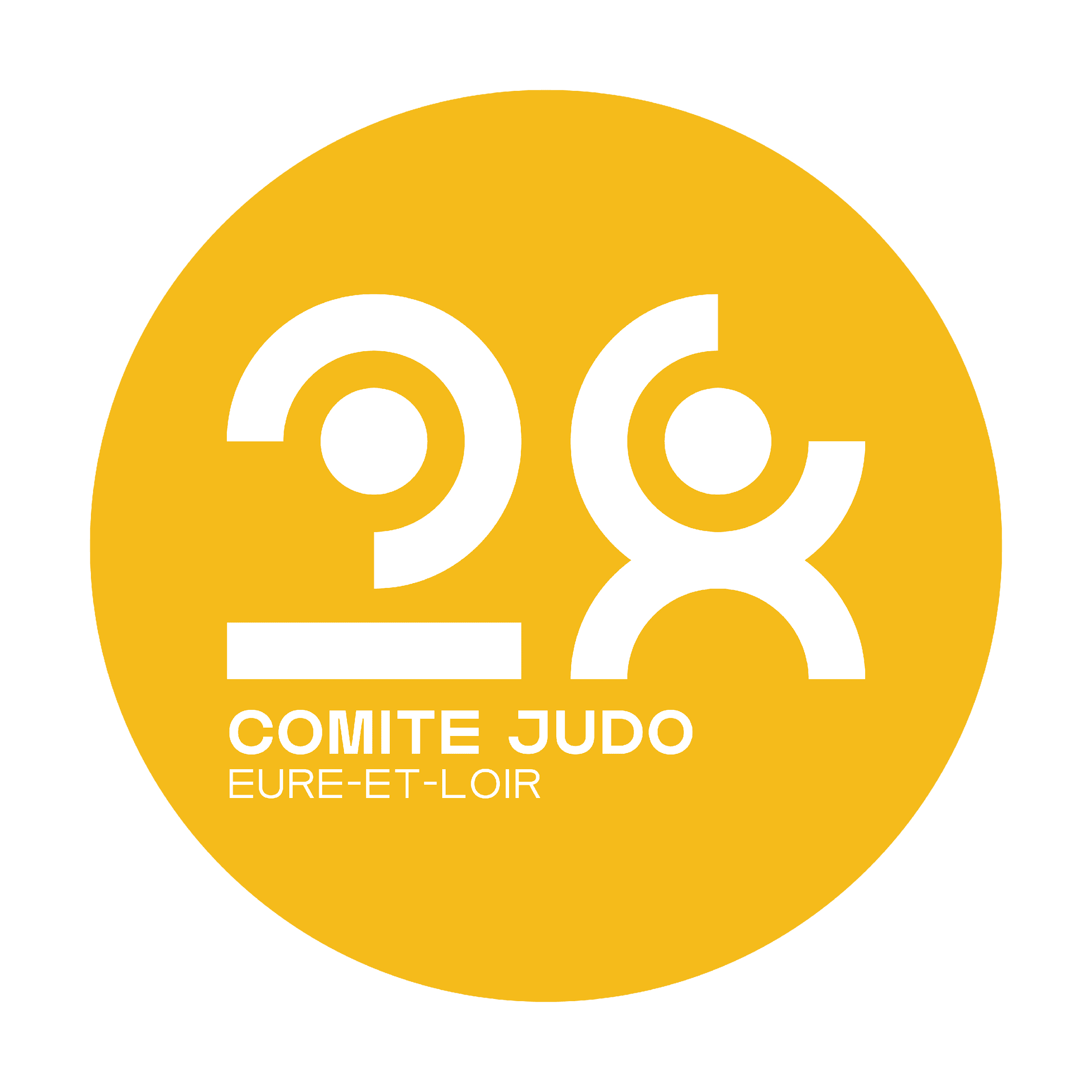 Poule de 3 combattants
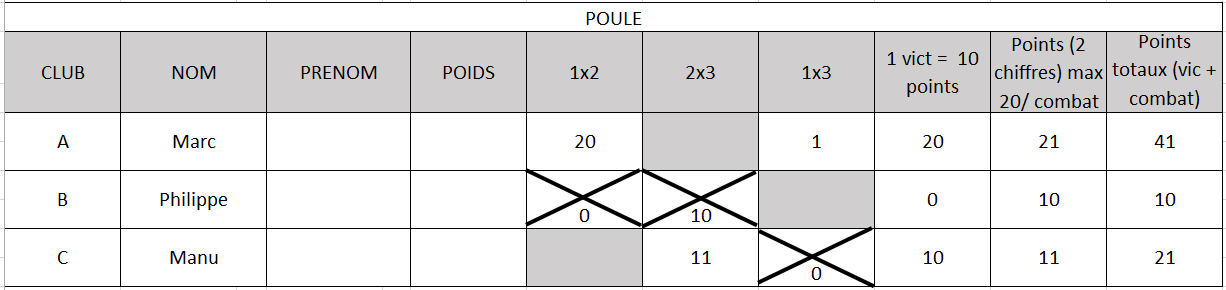 1
3
RESULTAT 1
2
RESULTAT 2
3
RESULTAT 3
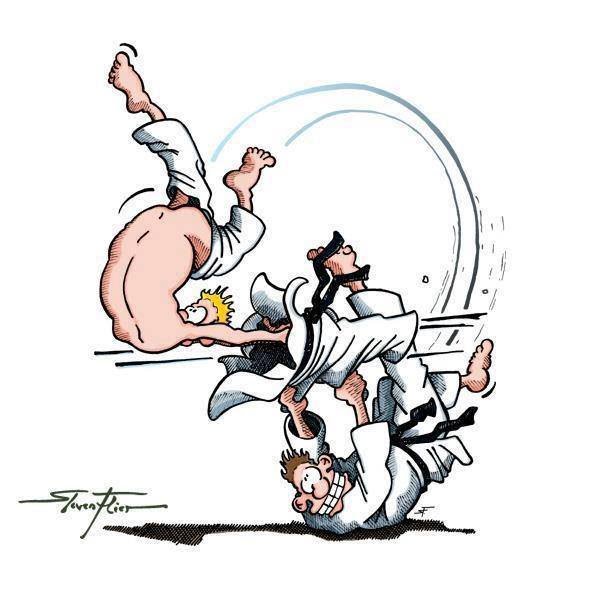 MERCI
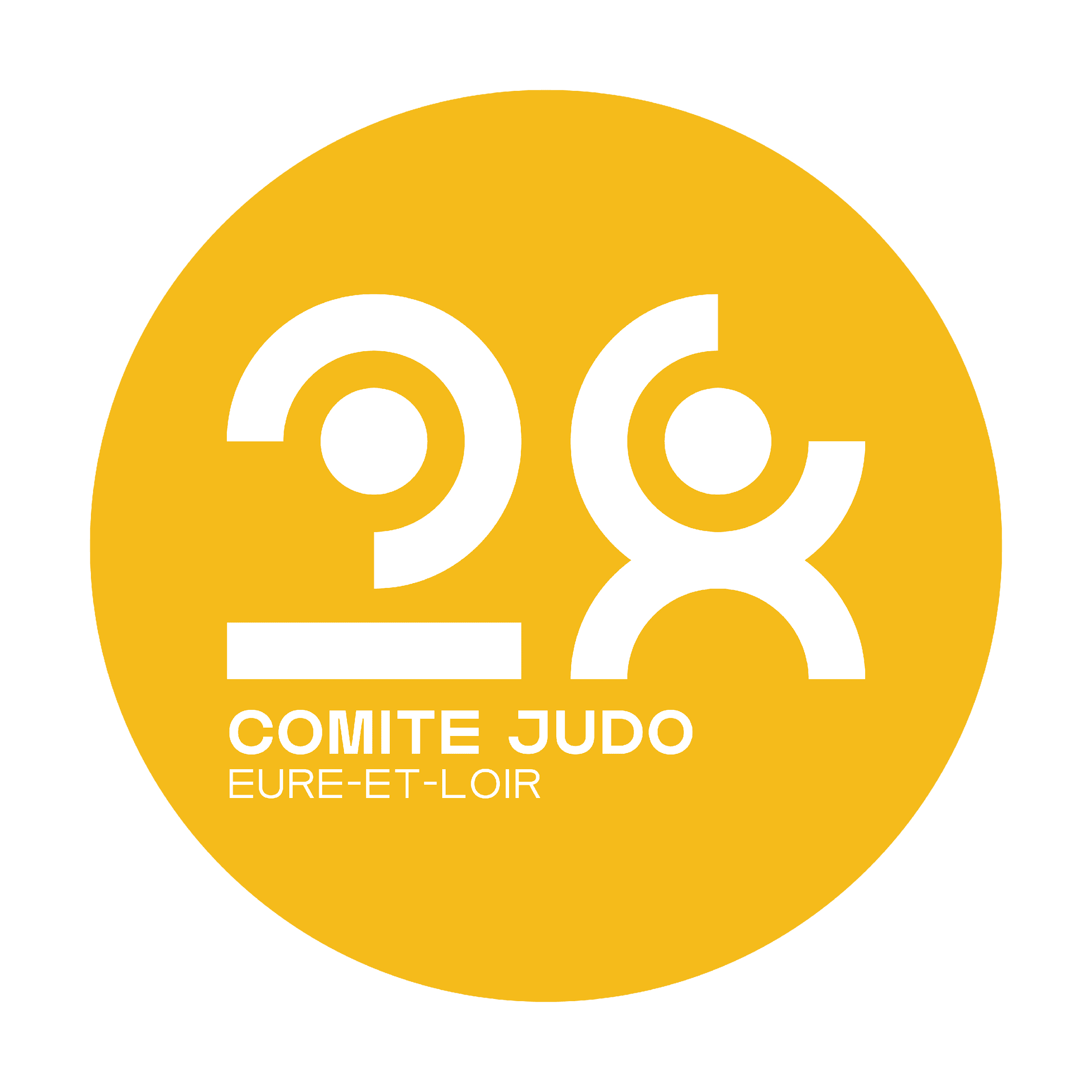 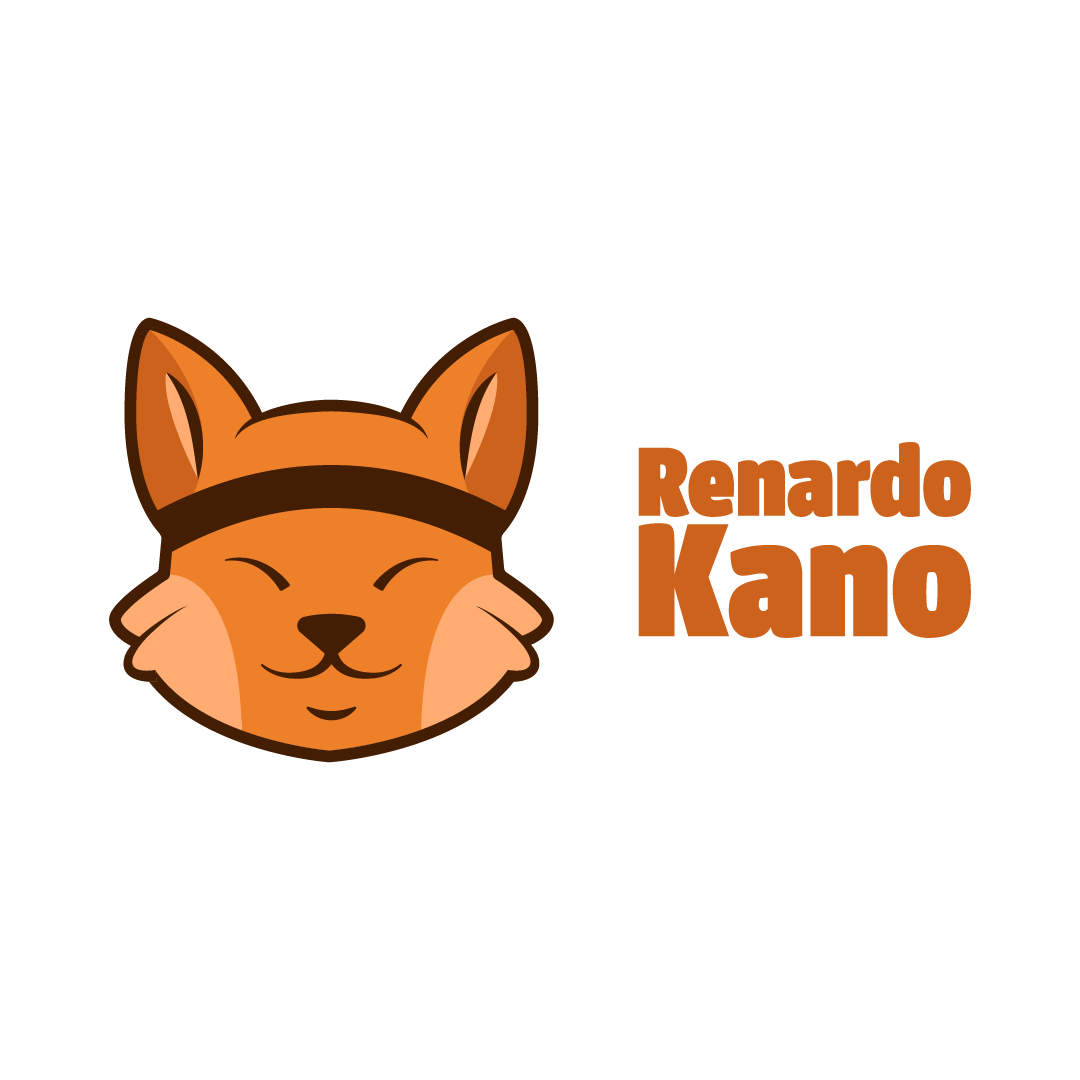 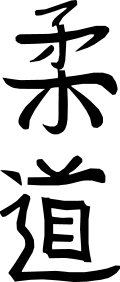